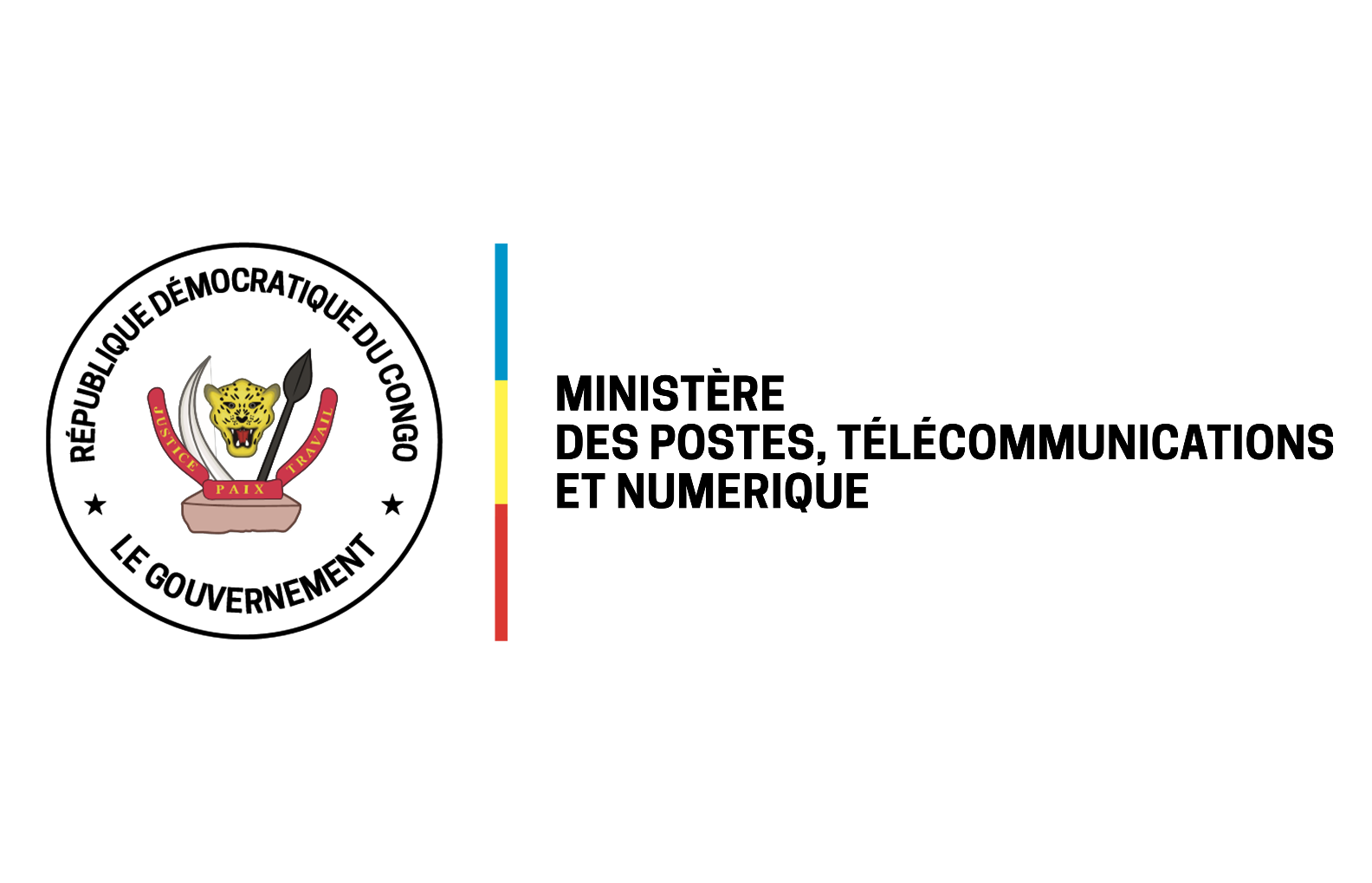 SOMMET MONDIAL SUR LA SOCIETE DE L’INFORMATIONActions entreprises par la République Démocratique du Congo (RDC) dans le cadre de la mise en œuvre des lignes d’action du Sommet mondial sur la société de l’information (SMSI)Cotonou, BéninMai 2025
pt-numerique.gouv.cd
Différents réalisations de la RDC dans son engagement à mettre en œuvre les lignes d’action du SMSI, en adaptant les technologies de l’information et de la communication pour répondre aux besoins spécifiques du pays et favoriser son développement socio-économique
Ces réalisations tournent autour des points ci-après :

Rôle des gouvernements et des parties prenantes;
Infrastructure de l’information et de la communication;
Accès à l’information et au savoir;
Renforcement des capacités;
Confiance et sécurité dans l’utilisation des TIC;
Applications TIC : avantages dans tous les aspects de la vie;
Diversité culturelle et linguistique;
Coopération internationale et régionale,
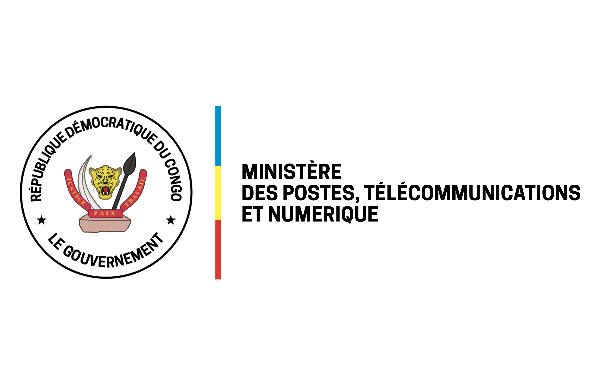 pt-numerique.gouv.cd
Réalisations de la RDC dans la mise en œuvre des lignes d’action du SMSI
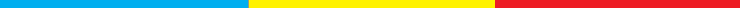 Libéralisation et ouverture du marché (années 2000)
Au début des années 2000, la RDC a amorcé une première vague de transformation :
Fin du monopole d’État sur les télécommunications avec l’ouverture aux opérateurs privés ;
Arrivée de grandes entreprises telles que Vodacom, Airtel, Orange et Africell, qui ont massivement investi dans la couverture mobile ;
Déploiement du réseau GSM sur une large partie du territoire, contribuant à une explosion du taux de pénétration mobile (de moins de 1 % en 2000 à plus de 40 % aujourd’hui).
2. Accès à Internet et interconnexion internationale (2012 - 2020)
2012 : Connexion de la RDC au câble sous-marin WACS (West Africa Cable System) via Muanda, marquant une rupture dans l’accès à l’internet haut débit ;
Multiplication des fournisseurs d’accès Internet (ISP) et déploiement progressif de la 3G et de la 4G dans les grandes villes ;
Mise en œuvre du Projet CAB5 (Central African Backbone) à partir de 2018 : financement de la dorsale nationale de fibre optique, qui relie aujourd’hui Kinshasa à plusieurs villes de l’Est.
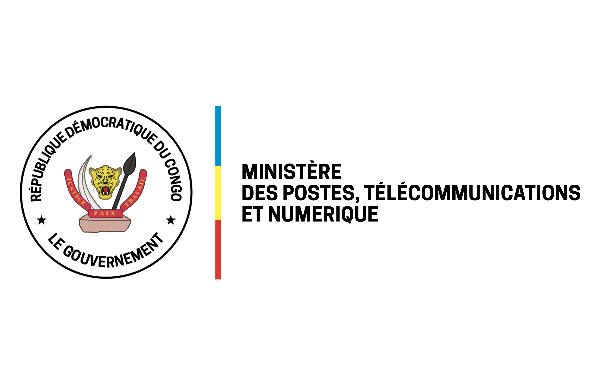 pt-numerique.gouv.cd
Réalisations de la RDC dans la mise en œuvre des lignes d’action du SMSI
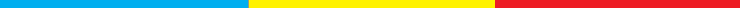 3. Réformes institutionnelles et politiques publiques (2019 à ce jour)
2019 : Lancement du Plan national du Numérique “Horizon 2025”, qui trace une vision claire pour le développement du secteur ;
2021 : Création du Ministère du Numérique, preuve de la volonté politique d’encadrer le développement du secteur ;
Élaboration du cadre légal et stratégique : 
Ordonnance-Loi n°23/010 du 13 mars 2023 portant Code du Numérique avec des thématiques telles que celles liées : aux activités et services numériques, aux écrits, aux outils électroniques et aux prestataires des services de confiance, aux contenus numériques, ainsi qu’à la sécurité et à la protection pénale des systèmes informatiques, Stratégie Nationale de cybersecurité, plan de cyber resilience, stratégie de gouvernance de données (en cours), cartographie des infrastructures publiques
4. Projet de transformation numérique de l’administration publique (2020 – aujourd’hui)
Lancement du programme e-GOUV, qui a permis :
La numérisation de l’état civil dans certaines provinces pilotes
La digitalisation des paiements de services publics
Le début de l’interopérabilité entre les régies financières (DGI, DGDA, DGRAD)
Démarches en cours en vue du lancement du projet d’octroi d’un identifiant numérique unique pour chaque citoyen, avec l’appui de la Banque Mondiale.
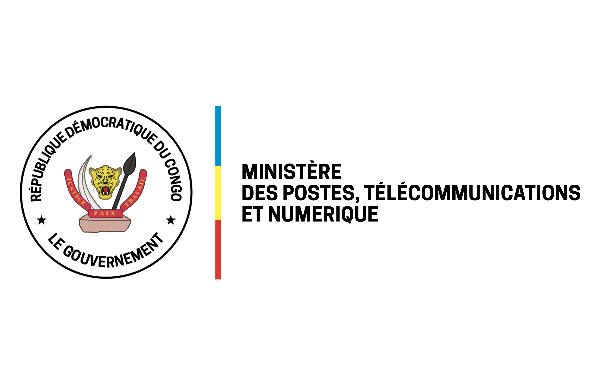 pt-numerique.gouv.cd
Réalisations de la RDC dans la mise en œuvre des lignes d’action du SMSI
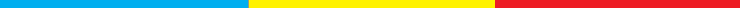 5. Croissance de l’écosystème numérique et inclusion
Explosion du mobile money (M-Pesa, Airtel Money, Orange Money, Afrimoney), devenant une alternative bancaire pour des millions de Congolais non bancarisés ;
Création de hubs technologiques et d’incubateurs comme Silikin Village ou Orange Digital Center à Kinshasa, pour accompagner les jeunes startups ;
Programmes de formation numérique (initiatives avec Huawei, etc.) ;
Déploiement de centres de connectivité communautaires dans les zones rurales, soutenus par le Fonds de Développement du Service Universel ainsi que des partenaires comme la Banque mondiale.
En vingt (20) ans, la RDC est passée :
D’un pays faiblement connecté à un acteur numérique en construction ;
D’un État sans cadre juridique dédié au numérique à un pays en pleine réforme digitale ;
D’un réseau mobile embryonnaire à un écosystème en croissance intégrant la 4G et bientôt la 5G, le mobile money, la fibre optique et le e-gouvernement.
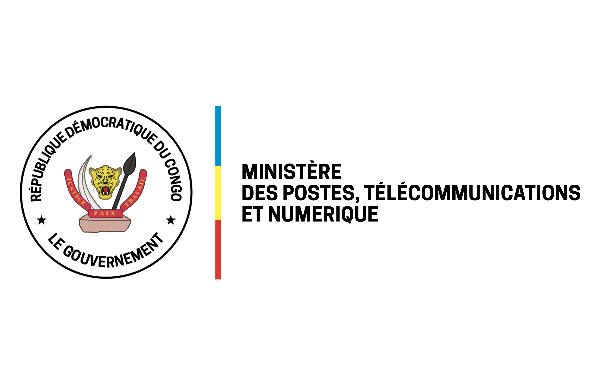 pt-numerique.gouv.cd
Merci pour votre attention 

Eric LAMIEL, 
Chef de Bureau des Applicatifs de gestion et Expert en Gouvernance des données

eric.lamiel@numerique.gouv.cd
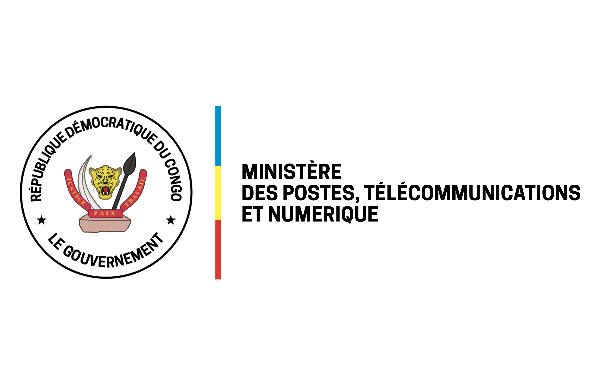 pt-numerique.gouv.cd